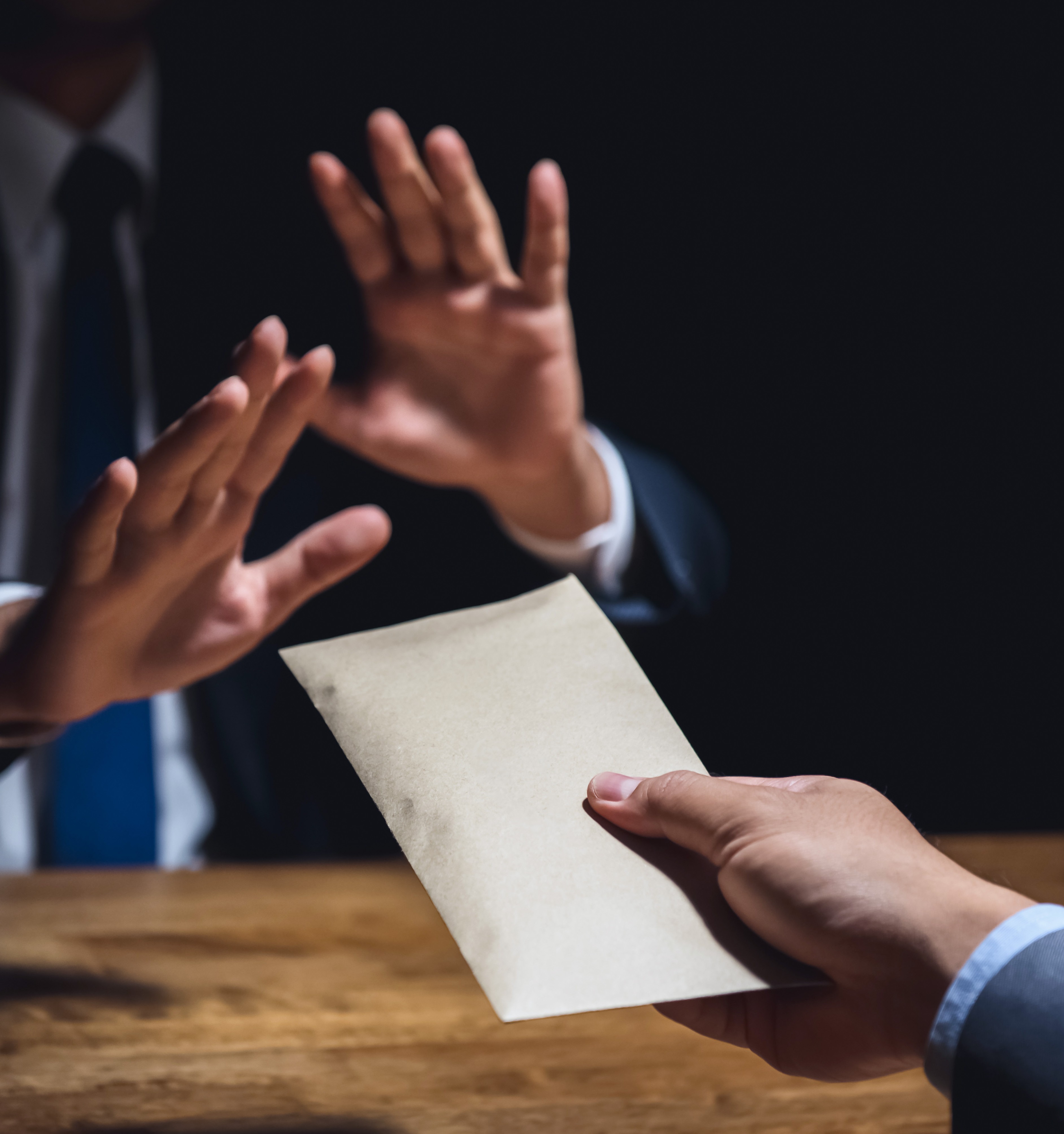 20
23
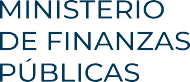 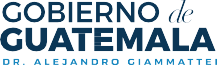 POLÍTICA DE  PREVENCIÓN
DE LA CORRUPCIÓN
Acuerdo Ministerial No. 253-2023
Ministerio de Finanzas Públicas
www.minfin.gob.gt
Guatemala, agosto de 2023.
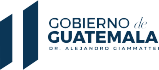 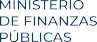 ANTECEDENTES  Y MARCO LEGAL
Esfuerzos realizados de combate a la corrupción:
Evaluaciones
Iniciativas
2001
Convención Interamericana contra la Corrupción
2005
Convención de las Naciones Unidas contra la Corrupción
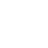 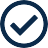 Índice de Presupuesto Abierto (IBP)
OGP
GIFT
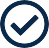 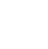 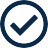 Código y Manual de
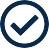 Transparencia Fiscal del FMI
2008
Ley de Acceso a la Información Pública
2012
Ley contra la Corrupción
EITI
CoST  OCP
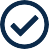 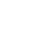 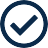 Evaluación PEFA
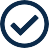 Barómetro Global de Datos (GDB)
Varias organizaciones
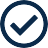 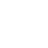 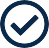 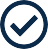 Buenas Prácticas de Transparencia (OCDE)
SUJETOS OBLIGADOS
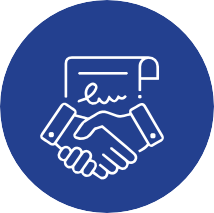 Contratistas


Proveedores


Usuarios de los servicios públicos
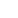 Autoridades superiores

Equipo de Dirección   Servidores públicos
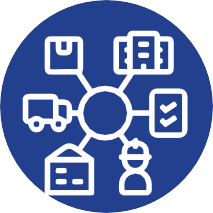 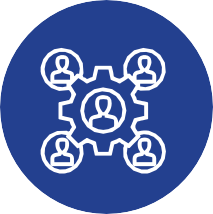 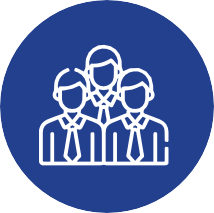 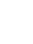 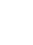 CARACTERÍSTICAS
2	3	4
1
Sustentada en  principios y  valores éticos y
Adopta  medidas de  prevención del
Define  procesos de  rendición de
En concordancia  con normativas y  leyes asociadas vigentes
cuentas
precisos  y
oportunos
soborno
morales
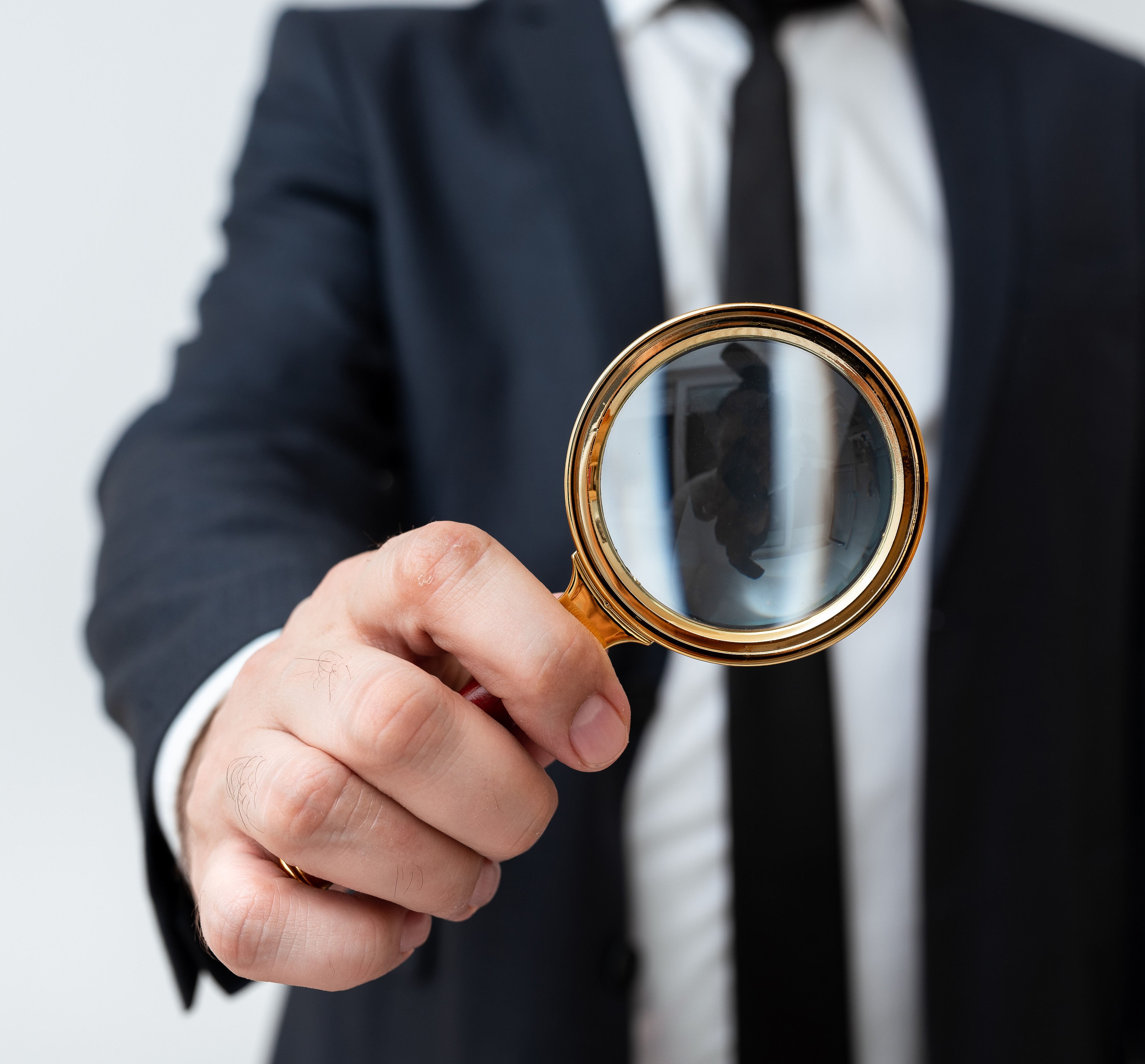 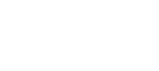 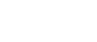 CONSIDERACIONES
GENERALES
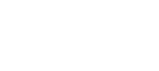 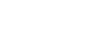 1
Las	autoridades	superiores y los colaboradores financistas deben
realizar esfuerzos para prevenir y combatir la corrupción.
CONSIDERACIONES
GENERALES
Desarrollar un programa permanente
de capacitación para que el personal  realice sus funciones con responsabilidad y apego a los principios y valores éticos y morales.
2
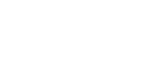 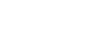 3
Es  obligatorio publicar el  Código de
Ética y la Política de  Prevención de  la Corrupción en la página web  institucional.
CONSIDERACIONES
GENERALES
Desarrollar	un	proceso	eficiente	de
rendición	de	cuentas	con	información
4
legible,	comprensible,	oportuna,
pertinente	y	en	formatos	de	datos
abiertos y editables (LAIP).
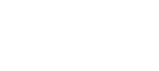 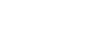 Todo funcionario y empleado financista
está sujeto a las normas de probidad y  de conducta, para el correcto y adecuado cumplimiento de la función pública.
5
CONSIDERACIONES
GENERALES
Los funcionarios y empleados financis-
tas deben guardar discreción irrestricta en el desarrollo de sus atribuciones, haciendo uso adecuado de la información y datos institucionales.
6
Los funcionarios y empleados financis-  tas deben asegurar la preservación y  uso adecuado de los recursos que le  son asignados para el desempeño de  sus tareas. Además, deben hacer uso  adecuado del edificio, instalaciones,  mobiliario, equipo, enseres  y útiles  de la entidad.
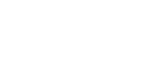 7
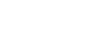 CONSIDERACIONES
GENERALES
Las autoridades superiores, equipo de dirección, servidores públicos y auditor interno deben considerar y reportar la exposición a riesgos de fraude y corrupción dentro de la entidad.
8
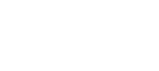 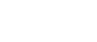 9
Los funcionarios y empleados financis-
tas  deben  haber leído esta  Política de Prevención de la Corrupción, con-  firmando por	escrito que conocen  dicho instrumento y que se compro-  meten a velar por su efectivo cumplimiento dentro y fuera de la institución.
CONSIDERACIONES
GENERALES
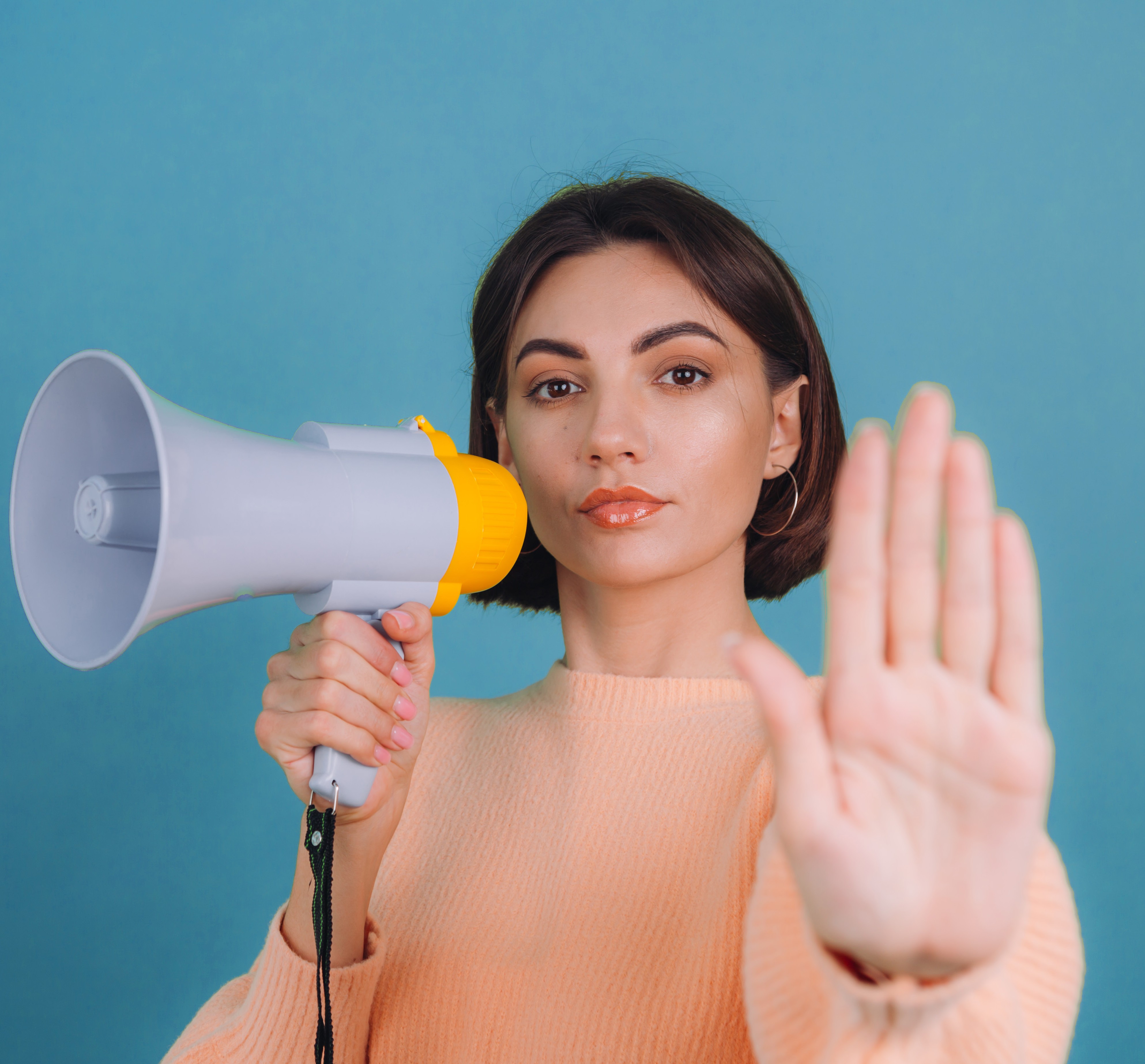 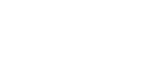 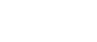 PROHIBICIONESLos sujetos obligados no deberán:
Incurrir en agravios, abuso de  autoridad o prepotencia en el ejercicio de  las funciones. No discriminar a nadie por su edad, sexo, grupo étnico, creencias religiosas, nivel de escolaridad, y otros.
1
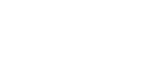 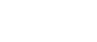 2
Realizar  propaganda o campañas proselitistas de  carácter político dentro de la institución.
PROHIBICIONES
No se deberá:
Realizar actividades remuneradas o no, en horarios propios de  su trabajo, que estén en conflicto con  sus deberes y atribuciones, o  cuyo ejercicio pueda poner en riesgo la  imparcialidad de sus decisiones.
3
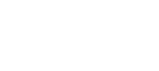 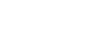 Efectuar o patrocinar a favor de terceros, trámites o gestiones  administrativas que estén relacionadas  con labores o conocimientos de información propios de cada cargo.
4
PROHIBICIONES
No se deberá:
Aplicar cobros no contemplados en los  tarifarios autorizados por la prestación de bienes y servicios públicos a los usuarios.
5
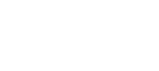 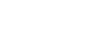 Efectuar cambios,  alteraciones o agregados en los expedientes o cualquier otra documentación, para beneficio personal o de terceros.
6
PROHIBICIONES
No se deberá:
Persuadir o coaccionar a los responsables de los procesos de contratación y adjudicación o a las juntas, para beneficiar a un proveedor determinado.
7
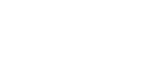 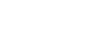 Recomendar, coaccionar u obligar, valiéndose de la jerarquía, para que se nombre o contrate a una persona para ocupar un puesto determinado.
8
PROHIBICIONES
No se deberá:
Aceptar pagos facilitadores, invitaciones u obsequios para agilizar o retardar procesos en beneficio o afectación de determinadas personas, debiendo rechazarlos categóricamente y realizar las denuncias respectivas.
9
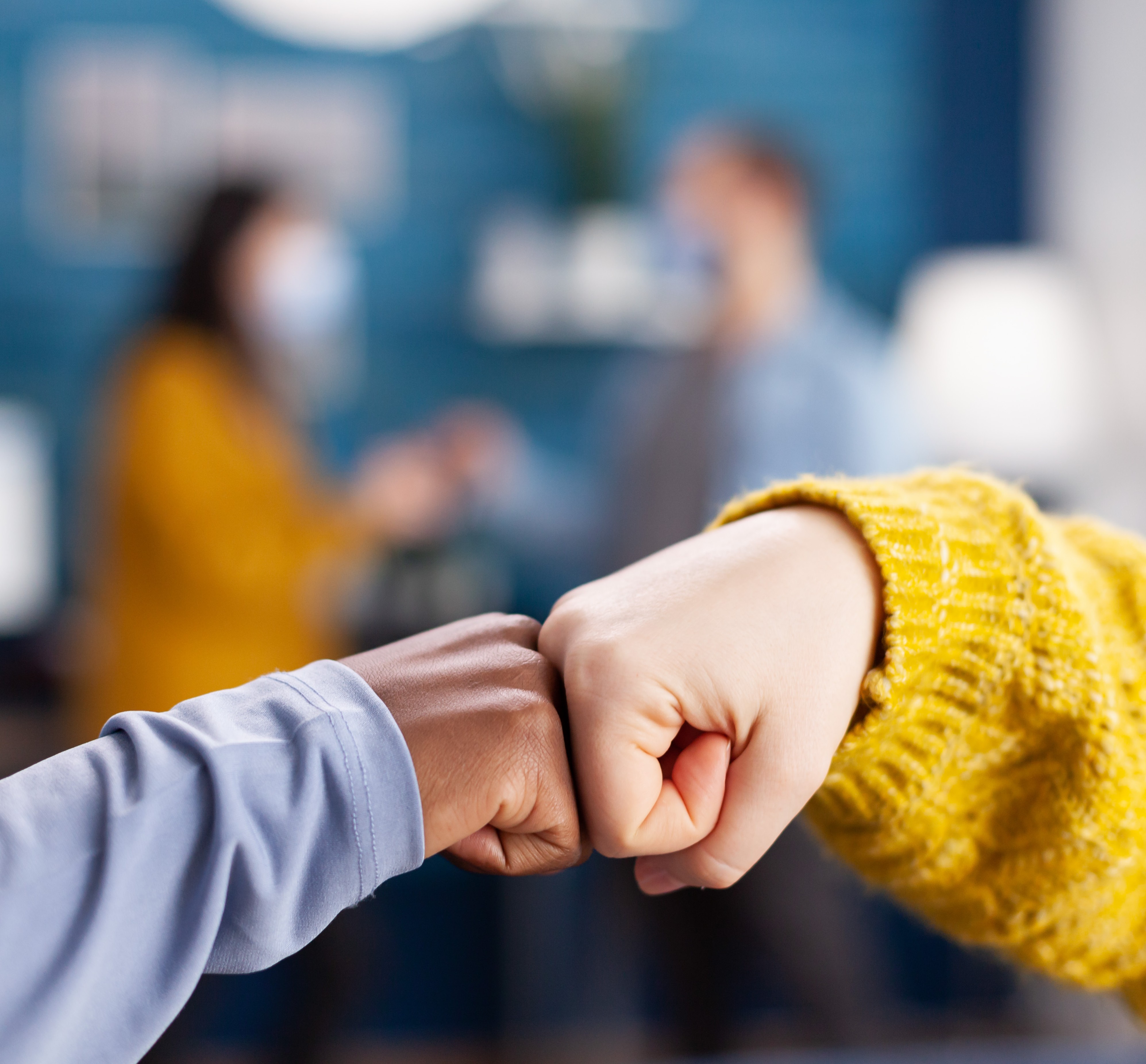 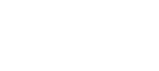 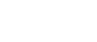 MEDIDAS DE
PREVENCIÓN
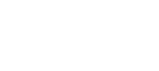 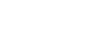 Los funcionarios y empleados financis-
tas deben desarrollar sus funciones en  el marco de la probidad, transparencia,  eficacia y eficiencia, mostrando una conducta fundamentada en princi pios y valores éticos y morales.
1
MEDIDAS DE
PREVENCIÓN
Evitar involucrarse en cualquier activi-
dad que pudiera conducir al incumpli-  miento de esta Política de Prevención de  la Corrupción o el Código de Ética del  Ministerio de Finanzas Públicas.
2
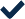 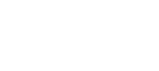 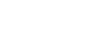 Los funcionarios y empleados financis-
tas deben realizar sus funciones en es-  tricto apego a la legislación y normati-  va vigente aplicable.
3
MEDIDAS DE
PREVENCIÓN
Reportar  en  el  sistema de  quejas e
inquietudes, al sufrir alguna amenaza,  medidas en su contra o en contra de  otro servidor público, por haberse  negado a participar en cualquier acto de  corrupción o por haber reportado irregularidades.
4
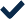 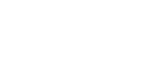 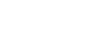 Evitar situaciones en las cuales el in-
terés personal pudiera entrar en con-  flicto con los intereses institucionales.
5
MEDIDAS DE
PREVENCIÓN
Reportar inmediatamente cualquier sospecha acerca de un cobro o pago indebido, bajo el procedimiento de registro en el sistema  de quejas o inquietudes establecido.
6
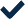 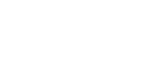 Rechazar categóricamente	 cualquier intento de soborno u otro acto
de	corrupción,		evitando	respuestas ambiguas  que		puedan	dar		la impresión de que se está de acuerdo con estos  ofrecimientos.
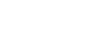 7
MEDIDAS DE
PREVENCIÓN
Socializar la Política de Prevención de la Corrupción a los sujetos obligados del MINFIN definidos en esta política.
8
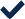 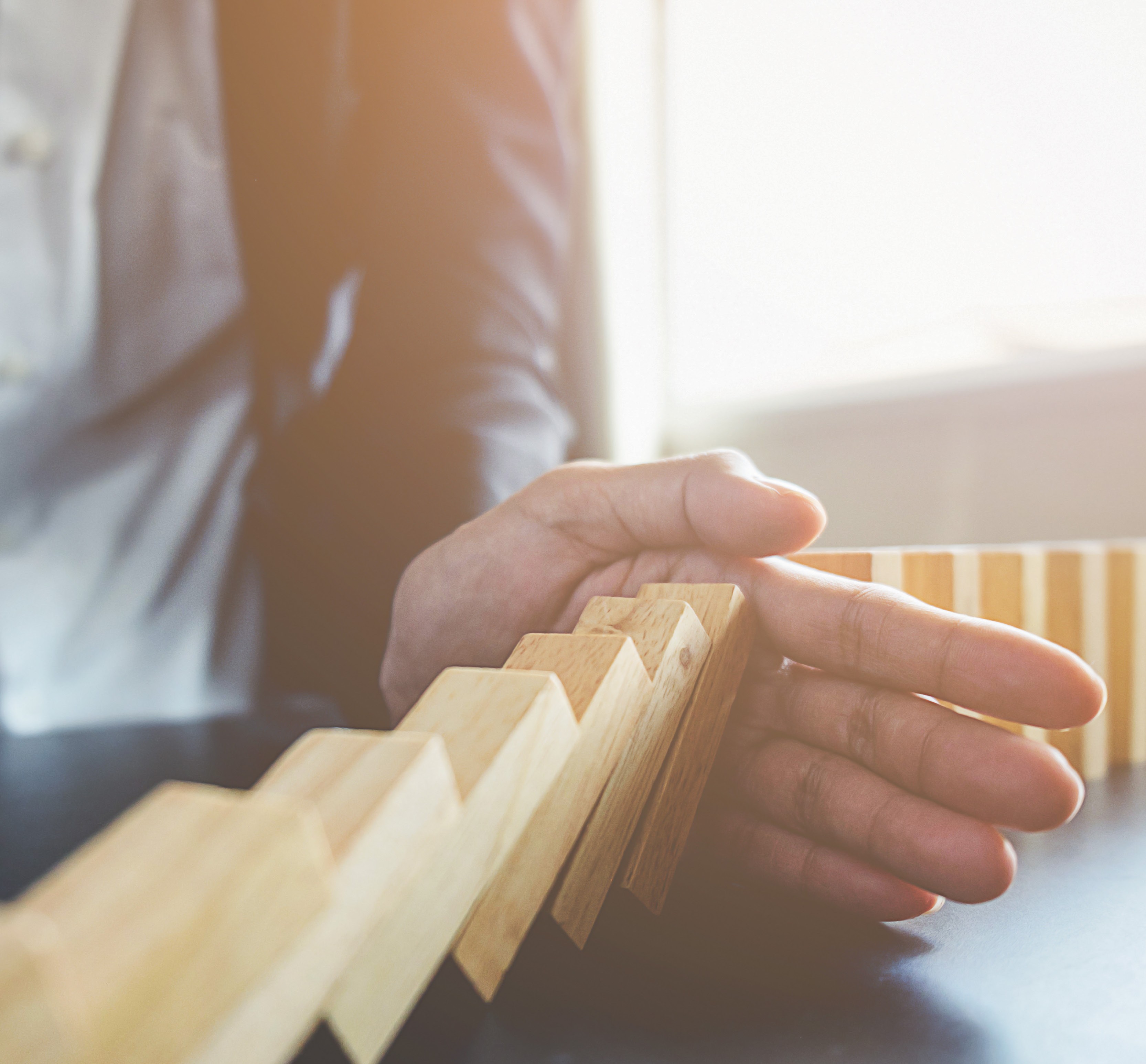 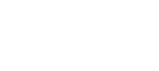 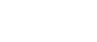 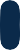 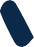 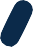 CONSECUENCIAS
DE INCUMPLIMIENTO
1
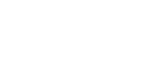 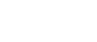 El artículo 439 del Código Penal estipula que comete
delito de cohecho pasivo, el funcionario o empleado público que solicite o acepte cualquier objeto de valor pecuniario a título de favor,  dádiva, presente, promesa, ventaja para sí mismo o  para otra persona, por realizar, ordenar, retardar u  omitir un acto propio de su cargo.
CONSECUENCIAS
DE INCUMPLIMIENTO
El responsable de cualquiera de este delito será sancionado con  prisión de cinco a diez años, multa de cincuenta mil a quinientos mil  Quetzales e inhabilitación del puesto.
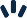 2
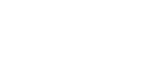 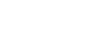 El artículo 442 del Código Penal estipula que comete
delito de cohecho activo, cualquier persona que ofrez-  ca o entregue a un funcionario o empleado público,  cualquier objeto de valor pecuniario a título de favor,  dádiva, presente, promesa, ventaja para sí mismo o  para otra persona, para que realice, ordene, retarde u  omita un acto propio de su cargo.
CONSECUENCIAS
DE INCUMPLIMIENTO
El responsable de cualquiera de este delito será sancionado con  prisión de cinco a diez años, multa de cincuenta mil a quinientos mil  Quetzales.
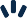 Los actos de corrupción tipificados con-  forme al marco legal vigente, pueden  surgir en diversas áreas de trabajo; por lo  tanto, cualquier sospecha al respecto  debe reportarse inmediatamente.
3
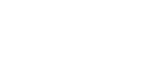 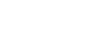 Cualquier falta cometida por los funcio-  narios y empleados financistas puede derivar en la aplicación de medidas administrativas y disciplinarias contenidas en la  Ley de Servicio Civil y demás medidas  sancionatorias en el ámbito legal.
4
CONSECUENCIAS
DE INCUMPLIMIENTO
Las sanciones administrativas aplicadas por incumplimiento de esta política no eximen de las responsabilidades administrativas, civiles y penales establecidas en la Ley.
5
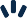 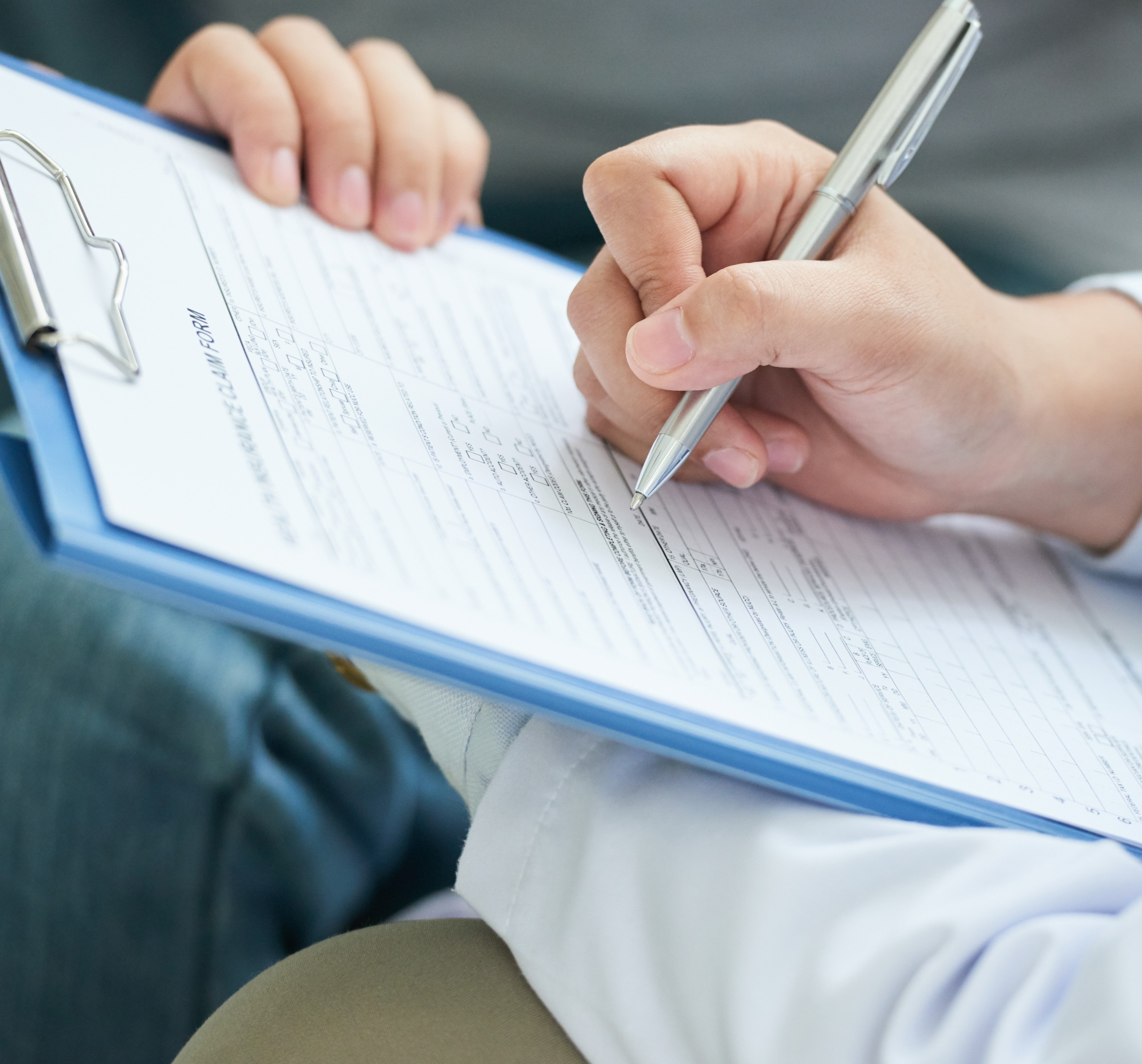 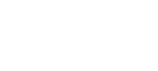 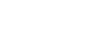 PLANTEAMIENTO
DE QUEJAS
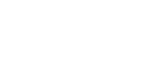 Todo ciudadano, funcionario, empleado  público, contratista o proveedor que plantee quejas  o inquietudes relacionadas con la Política de Prevención de la  Corrupción, podrá realizarlo sin temor a  represalias.
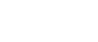 1
PLANTEAMIENTO
DE QUEJAS
Se recibirán las quejas o inquietudes a  través del portal web del Ministerio de Finanzas Públicas, incluyendo la opción de  realizarlas en forma anónima.
2
Los funcionarios, empleados públicos, con-  tratistas o ciudadanos que no acepten partici-  par en actos de corrupción o que reporten  quejas o inquietudes, no deben preocuparse  por posibles repercusiones ya que el Ministerio de Finanzas Públicas fomenta la apertura  de todo aquel que comunique de buena fe  posibles irregularidades.
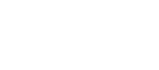 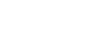 3
PLANTEAMIENTO
DE QUEJAS
El Ministerio de Finanzas Públicas se com-  promete a que nadie sufra represalias como  resultado de negarse a formar parte en un  acto de corrupción o por reportar de buena fe  su sospecha de que un acto de corrupción se  ha cometido.
4
EVALUACIÓN DEL CUMPLIMIENTO
1
2
3
El	Ministerio	de	Finanzas  Públicas	evaluará		el	cum-
El Comité de Ética debe presentar informes periódicos  a la máxima autoridad sobre  la evaluación del cumplimiento del Código de Ética y  esta Política de Prevención  de la Corrupción.
Los funcionarios y empleados
financistas quedan responsables de realizar una
plimiento del Código de  Ética y la Política de Pre-  vención de la Corrupción, a
declaración del conocimiento y comprensión del Código de
Ética y de la Política de Pre-
a través de	la	supervisión  oportuna.
vención de la  Corrupción.
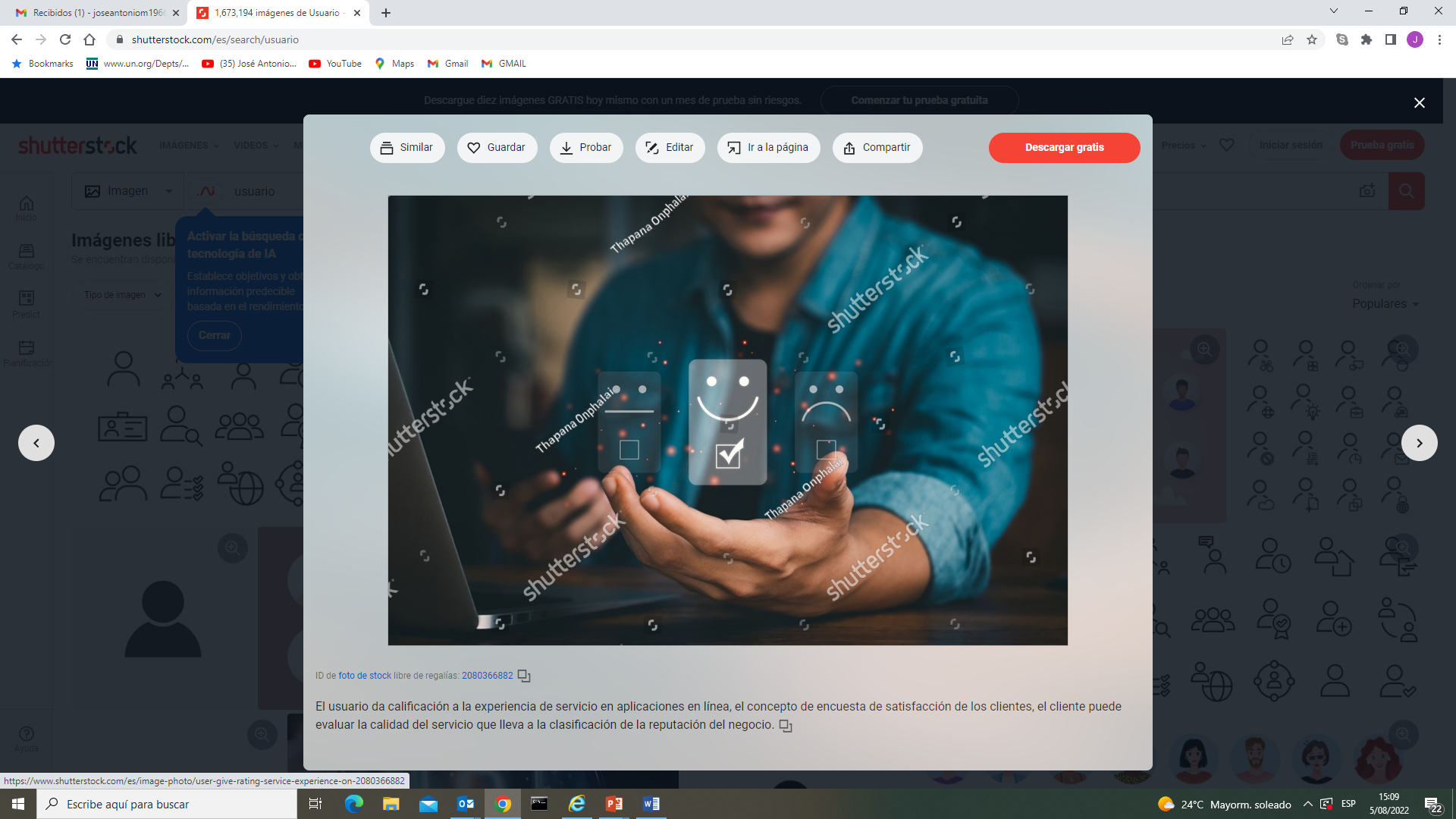 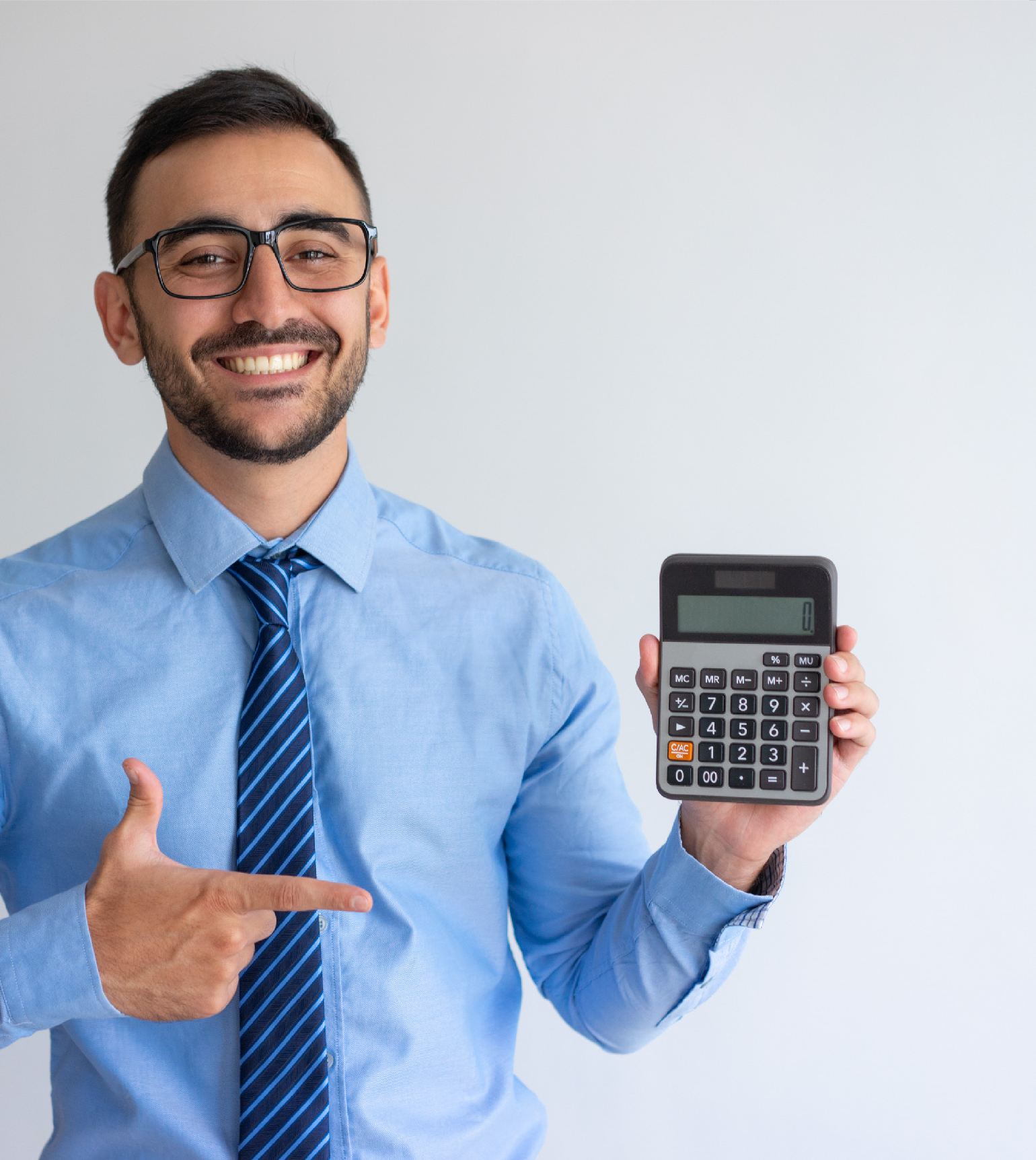 DE LOS USUARIOS,  CONTRATISTAS  Y PROVEEDORES
1
Están sujetos a estas disposiciones de anticorrupción, también los usuarios de los servicios,  contratistas y proveedores del Ministerio de  Finanzas Públicas.

Los usuarios de los servicios, contratistas,  proveedores y otros, deberán declarar haber leído  esta Política de Prevención de la Corrupción y el  Código de Ética del Ministerio, confirmando por  escrito que conocen dichos instrumentos.
2
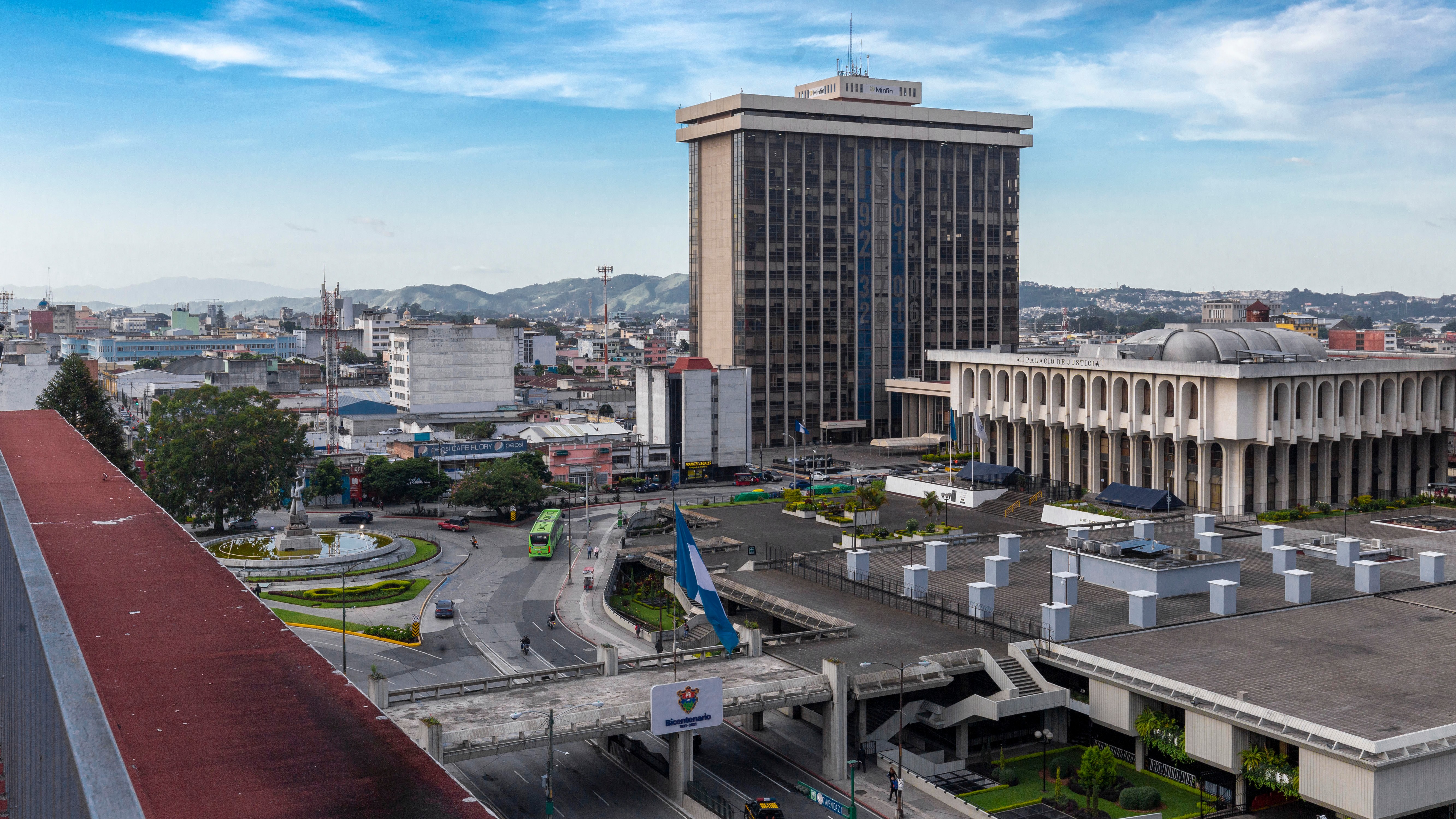 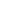 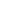 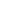 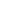 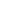 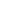 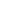 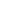 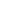 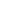 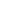 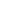 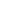 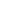 MUCHAS  GRACIAS
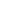 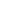 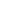 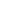 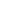 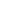 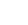 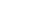 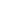 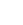 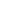 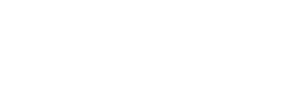 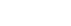 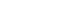 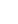 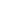 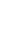 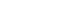 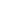 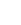